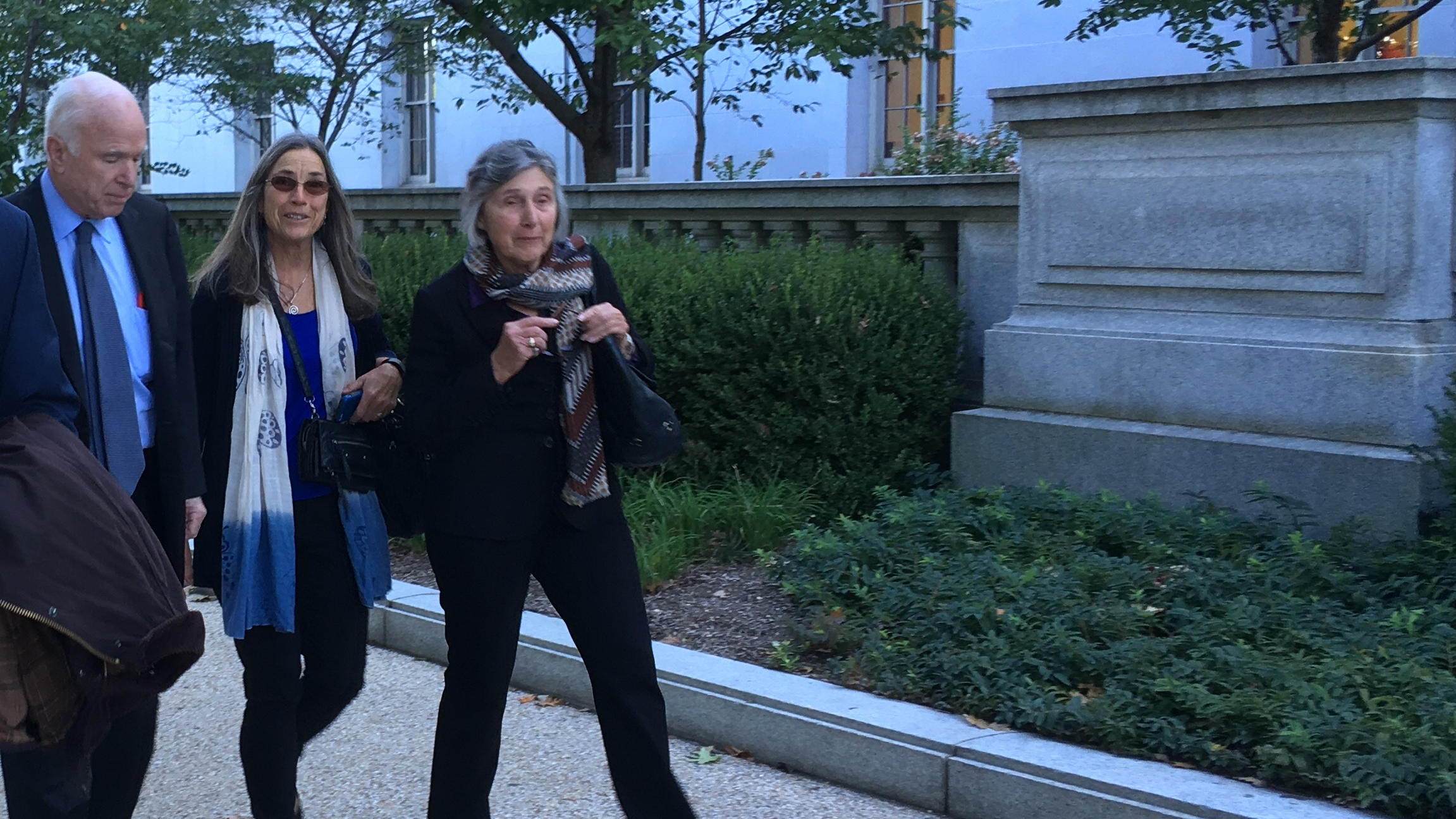 Bills, Elections, & Effective   Lobbying
Broadly Navigating the second session of the 115th Congress
[Speaker Notes: Picture from Broads DC Broadwalk]
Agenda
A Word on Effectiveness
Tracking Congress
Survey of Bills to Know About
Effective Lobbying
Get out the vote: Elections and Great Old Broads
Discussion Throughout
A word on effectiveness
Petitions: Lowest impact.
Calling and writing senators: Low impact. 
Personal Meetings with your legislators: Moderate impact.
LTEs/Calling out legislators in the media: Moderate impact.
Packing Town Halls: Moderate-high impact.
Getting out the vote, exposing candidates’ views on public land issues, and inspiring people to vote for public lands. Potentially high impact!
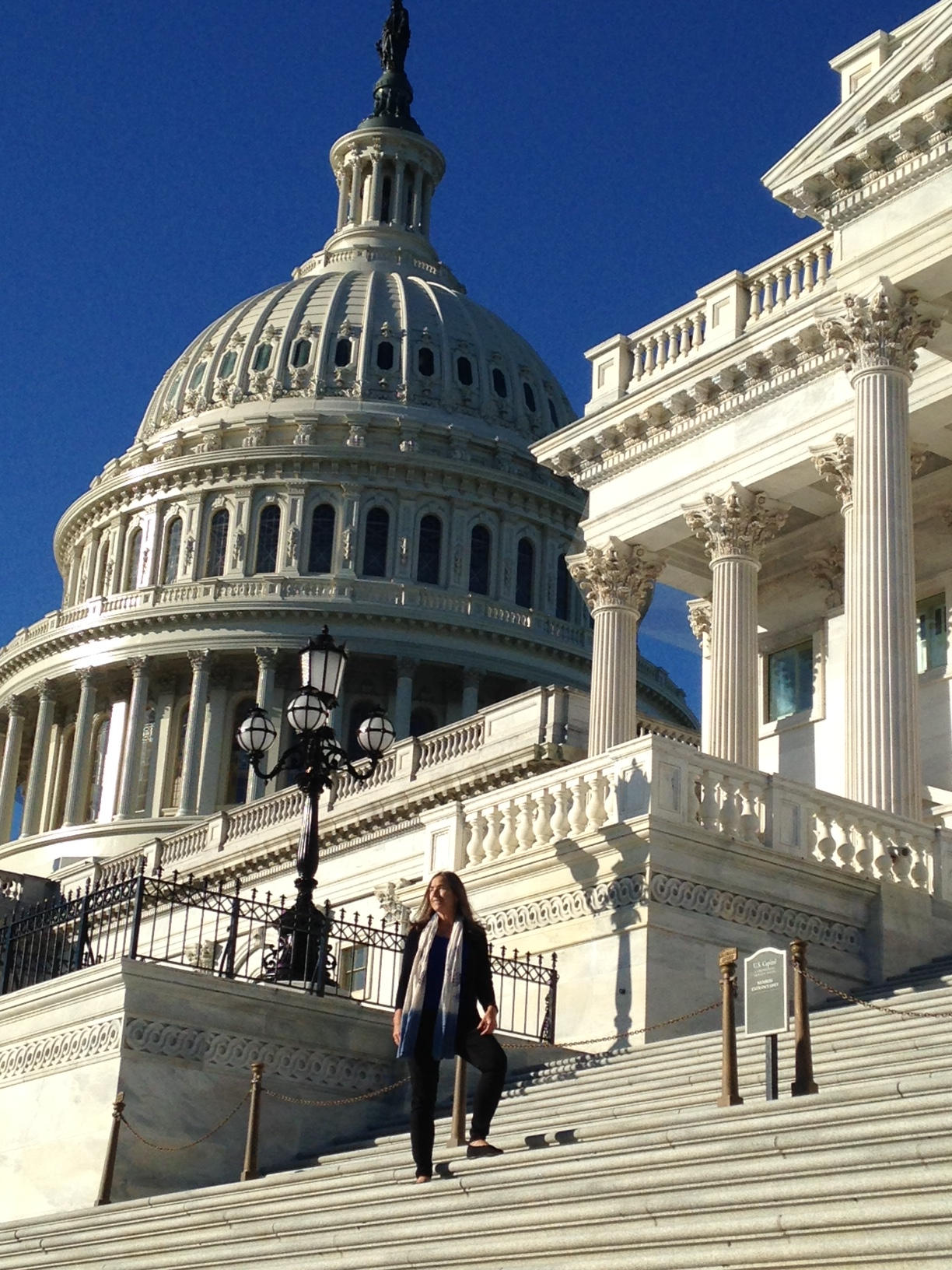 Tracking Congress
Essential Tips for Busy Advocates
[Speaker Notes: Picture from Broads DC Broadwalk]
Just how busy is Congress?
2,455 Bills in the Senate
5,131 Bills in the House
Thousands of resolutions and amendments
Over 2,000 emails and calls per congressperson per week
[Speaker Notes: There’s simply too much to keep track of for any single person. You need tools and a strategy!]
Tips for Tracking Congress
Limit your focus and distill important info for chapter members
Spend more effort on bills involving your own state and district’s politicians
When sharing, keep it simple: send just the basics along with clear calls to action
Consider looking at State and local legislative issues closer to you, your impact is often greater the closer you are geographically to the issue.

Get help from environmental groups who keep track
Broads, CBD, TWS, Wilderness Workshop, and Sierra Club are just a few.

Learn simple web skills to research bills quickly
Google for the bill, filter by date and by ‘news’
Look for press releases by environmental groups

Use Govtrack.us
Check sponsors and cosponsors, latest action, and chance to pass
Utilize tracking features & email alerts
[Speaker Notes: Wilderness Watch has a great list of bills in the current congress: https://wildernesswatch.org/congress 
Wilderness Workshop has a blog you can watch for updates: http://www.wildernessworkshop.org/action/capital-watch/]
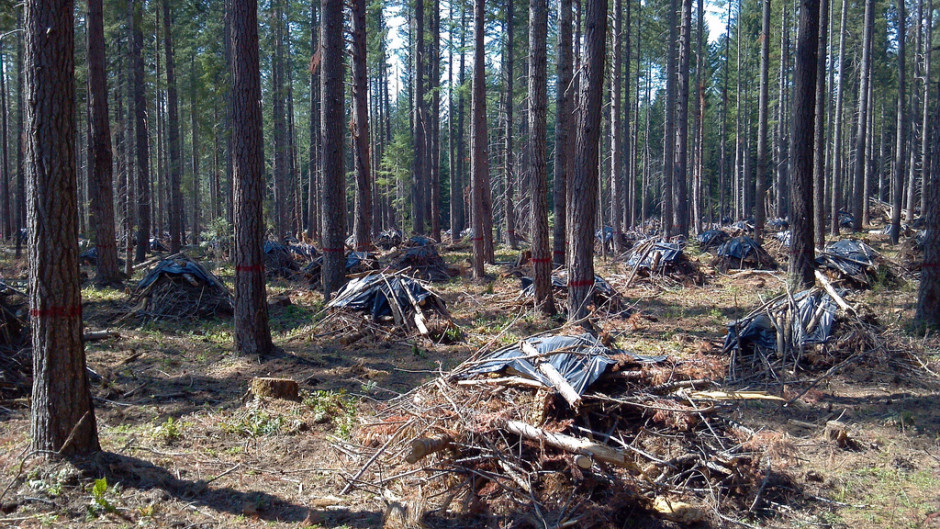 Resilient Federal Forests Act
… aka the Logging Industry 					     Giveaway Act
[Speaker Notes: Would exempt up to 30,000 acres of clear-cutting in national forests from any environmental review whatsoever. That’s a 50 square-mile cut, or an area nearly 429 times larger than the current 70-acre exemption for national forest logging projects.

https://docs.google.com/document/d/1CEVqXkZeqEMB6V22BxdWcgwAH0loIcam7iy92TCrazw/edit

Forest thinning, such as this work done in the Umpqua National Forest in Oregon, may be of value for some purposes but will also increase carbon emissions to atmosphere, researchers say. Oregon State University

https://www.opb.org/news/article/researchers-find-more-carbon-from-forest-thinning-/]
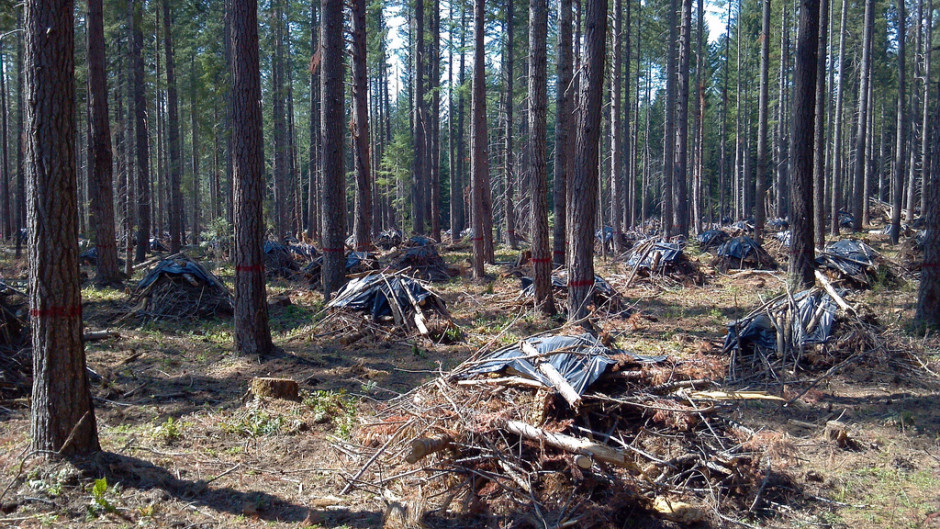 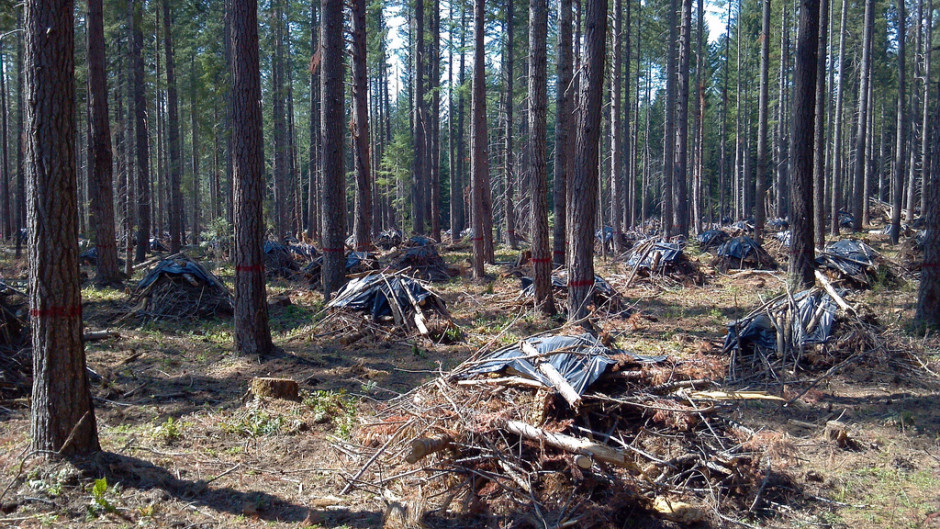 Prioritizes timber industry profits and increases the risk of forest fires by gutting environmental safeguards.

Exempts up to 30,000 acre clearcuts from NEPA, 429 times the current 70-acre exemption on national frests.

Fails to fix wildfire funding.

Blocks citizen oversight and government accountability
Resilient Federal Forests Act
… aka the Logging Industry 					     Giveaway Act
[Speaker Notes: Would exempt up to 30,000 acres of clear-cutting in national forests from any environmental review whatsoever. That’s a 50 square-mile cut, or an area nearly 429 times larger than the current 70-acre exemption for national forest logging projects.

https://docs.google.com/document/d/1CEVqXkZeqEMB6V22BxdWcgwAH0loIcam7iy92TCrazw/edit

Forest thinning, such as this work done in the Umpqua National Forest in Oregon, may be of value for some purposes but will also increase carbon emissions to atmosphere, researchers say. Oregon State University

https://www.opb.org/news/article/researchers-find-more-carbon-from-forest-thinning-/]
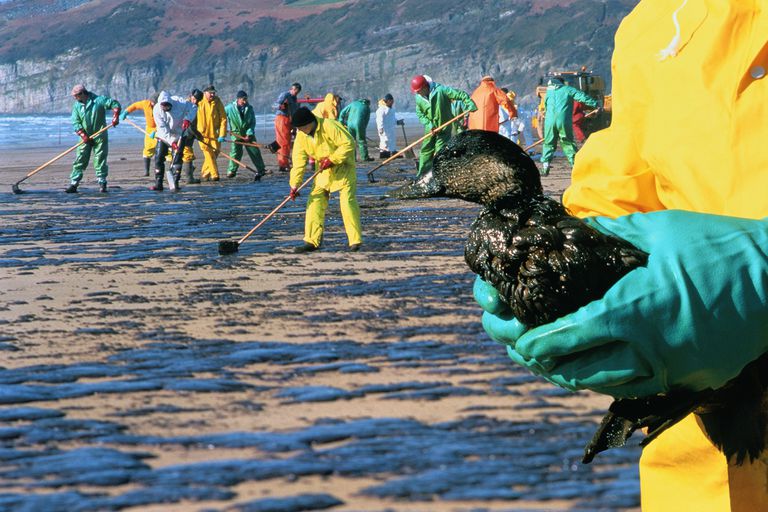 SECURE American Energy Act
… aka the Drill and Spill			Forever Act
[Speaker Notes: The SECURE Energy Act is a combination of the ONSHORE and ASTRO bills (which are now titles I & II in this new bill) which essentially hand federal land oil and gas management authority to states and significantly roll back marine protections to encourage offshore drilling.

Media Toolkit (Includes many social media samples and links): https://docs.google.com/document/d/1MTqnk-aqVBbT4t0LxMDmROBvL_U0vxOp5Y5yQPyPtRY/edit 

The 2010 BP Deepwater Horizon offshore oil spill in the Gulf of Mexico … occurred during prime mating and nesting season for many bird and marine species, and the long-term environmental consequences of that spill won't be known for many years. Oil spills can even disrupt migratory patterns by contaminating areas where migrating birds normally stop.

https://www.thoughtco.com/environmental-consequences-of-oil-spills-1204088]
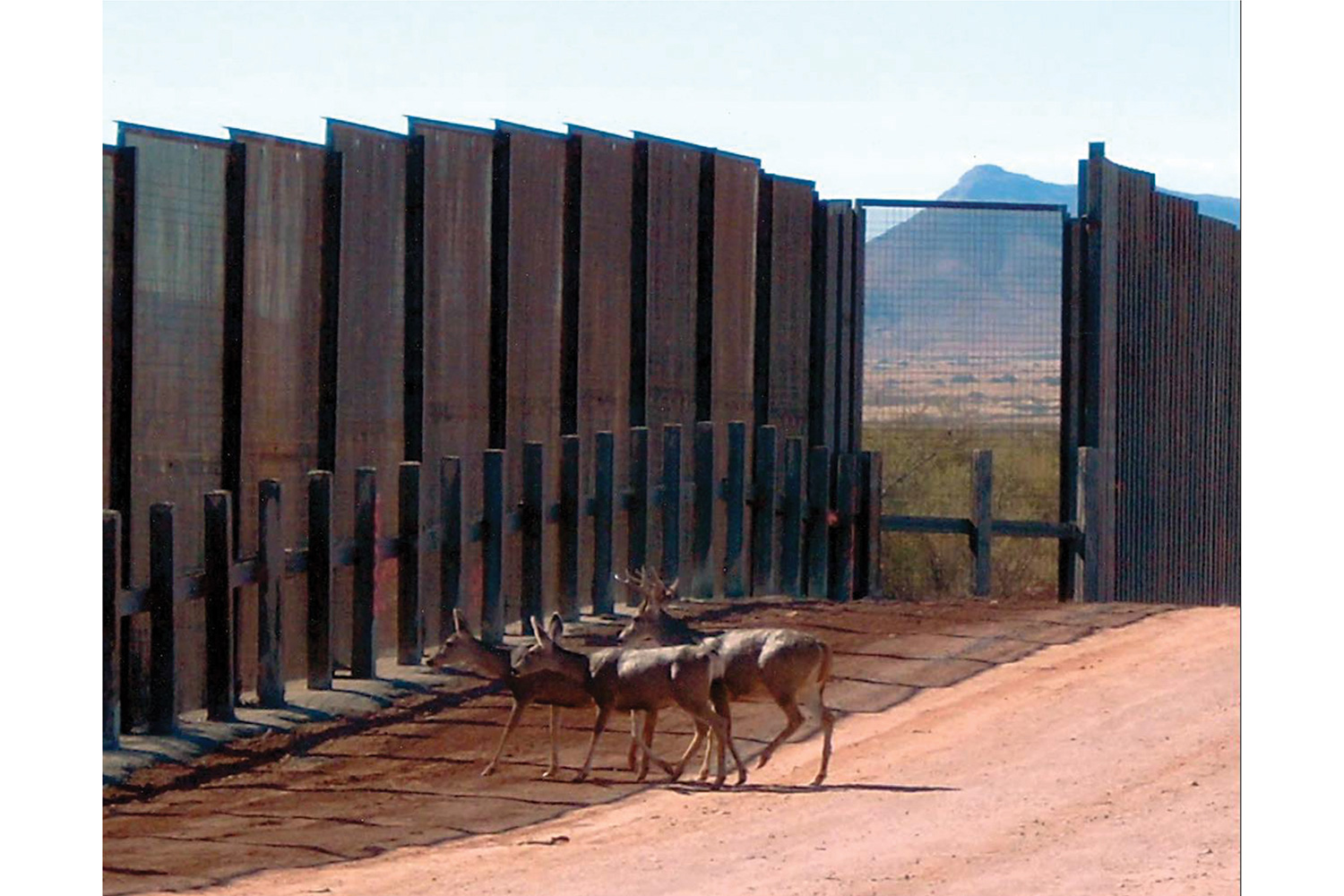 Border Security for America Act
… aka the Wildlife are Illegal 					Aliens Act
[Speaker Notes: CBD Press Release about this issue: http://www.biologicaldiversity.org/news/press_releases/2018/border-wall-02-14-2018.php 

Great opinion blog piece on it: http://www.thewildlifenews.com/2018/02/19/border-security-threatens-wildlands/]
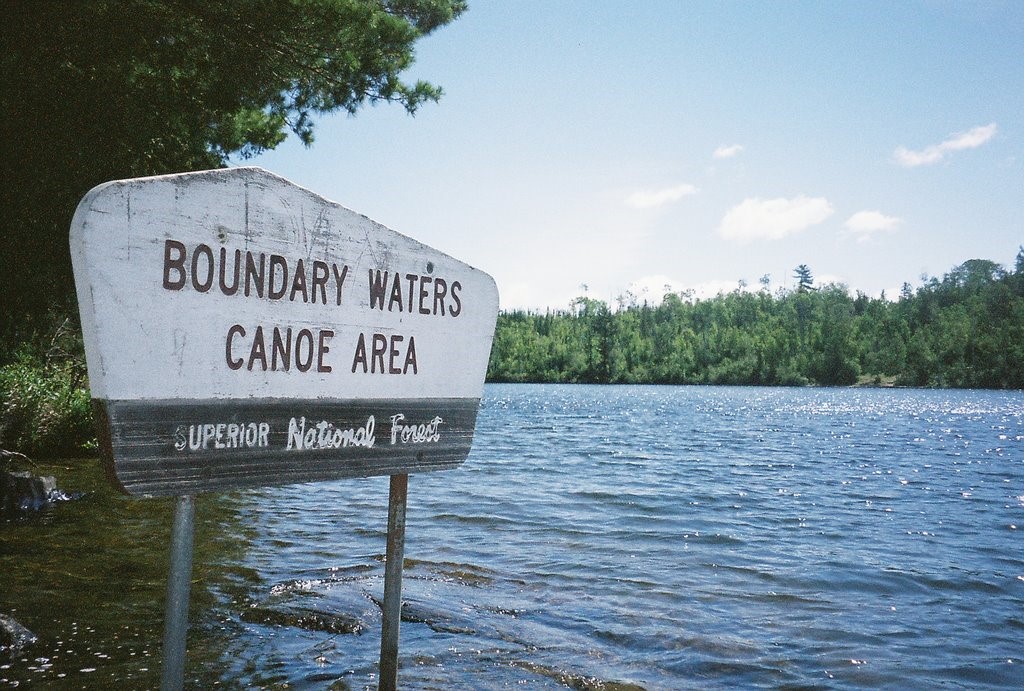 Superior National Forest Land Exchange
… aka the Let’s do toxic mining near the Boundary Waters Act
[Speaker Notes: Would thwart current legal proceedings regarding the exchange of 6,650 acres of protected Superior National Forest that PolyMet would like to obtain for its open pit copper-nickel sulfide mine in Minnesota’s Arrowhead Region. 

https://www.npca.org/articles/1591-position-on-h-r-3115-superior-national-forest-land-exchange-act]
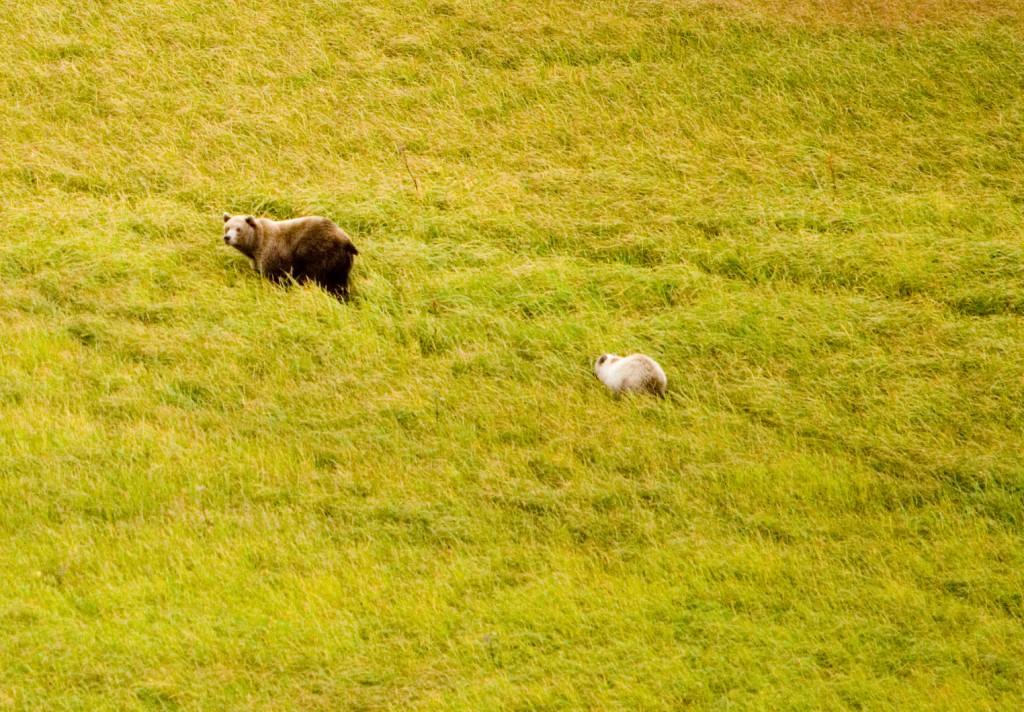 King Cove Road Land Exchange
… aka the Road to Nowhere: 
				Take Two
[Speaker Notes: Sets a dangerous precedent, approving construction of a destructive, unnecessary road through protected wilderness in the vital Izembek National Wildlife Refuge in the Alaska Peninsula.

More info: https://wilderness.org/press-release/us-house-passes-bill-threatening-wilderness-across-America

More about the Road to Nowhere: http://refugeassociation.org/advocacy/refuge-issues/izembek/]
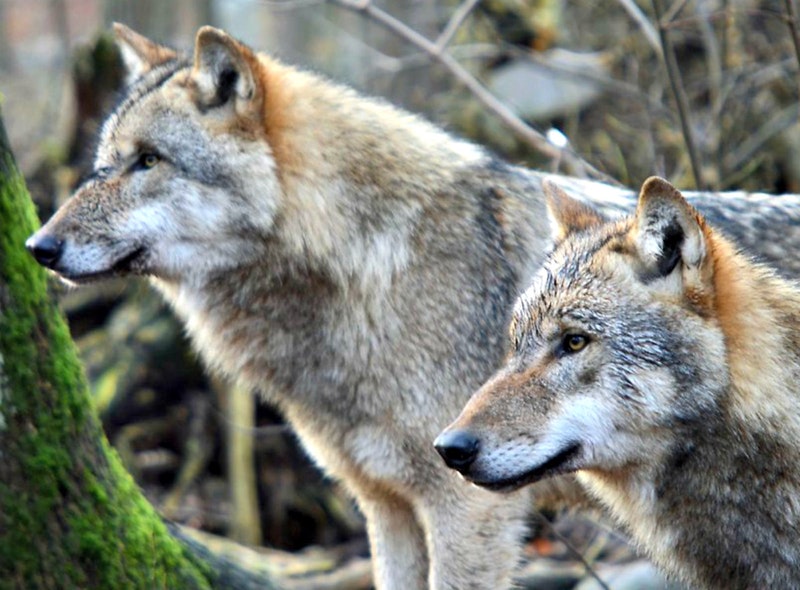 Gray Wolf State Management Act
… aka the War On Wolves Act
[Speaker Notes: H.R. 424, a damaging bill that would be more aptly named the “War On Wolves Act,” would override a unanimous D.C. Circuit Court of Appeals decision issued on August 1, 2017 and remove existing Endangered Species Act protections for gray wolves in Michigan, Minnesota, and Wisconsin. This bill would also codify a March 3, 2017 decision by that same appellate federal court that stripped Endangered Species Act protections for wolves in Wyoming. Further, this bill would preclude judicial review of the two agency wolf delistings at issue and thus sets a damaging trend for undermining all laws that allow citizens from across the political spectrum to go to court to hold the government accountable for its actions.

https://newsroom.defenders.org/house-committee-moves-to-gut-the-endangered-species-act/]
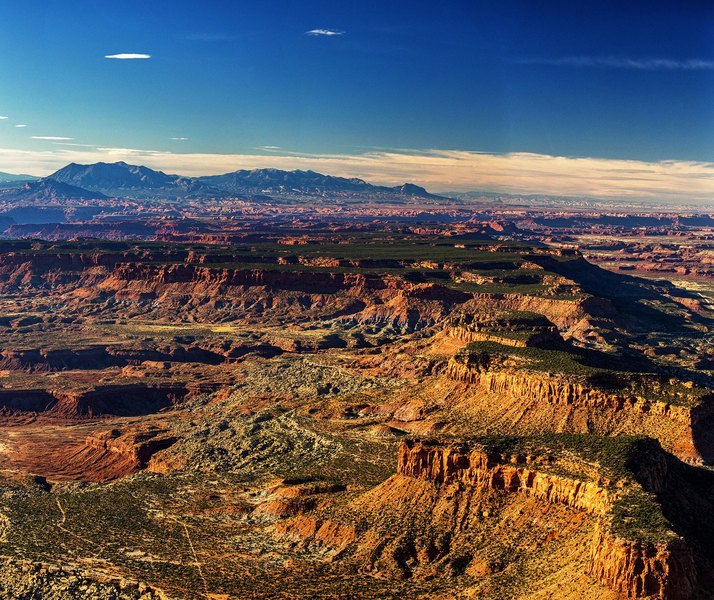 Attacks on Monuments & the Antiquities Act
[Speaker Notes: Check out the Broads action alert on Shash Jaa and GSENM Enhancement: http://conta.cc/2GkcmNW]
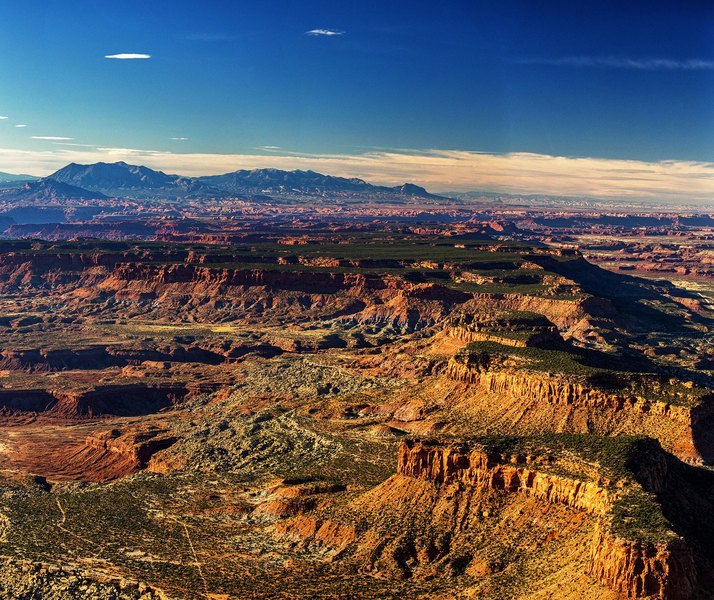 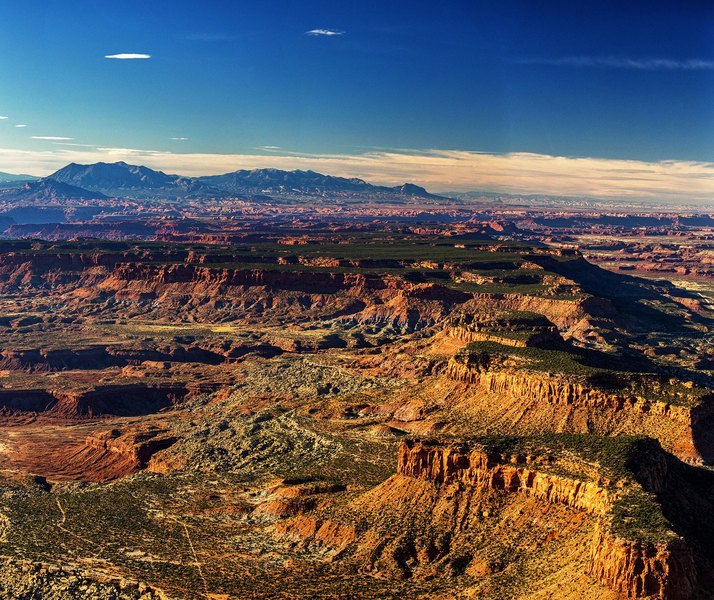 Bills Enshrining Trump’s Monumental Mistake
Shash Jaa National Monument and Indian Creek National Monument Act
Grand Staircase-Escalante Enhancement Act

Gutting Presidential Power to set Antiquities 
National Monument Creation and Protection Act

Attempt to Save Monuments and the Antiquities Act
ANTIQUITIES Act
Bear's Ears National Monument Expansion Act
Attacks on Monuments & the Antiquities Act
[Speaker Notes: Check out the Broads action alert on Shash Jaa and GSENM Enhancement: http://conta.cc/2GkcmNW]
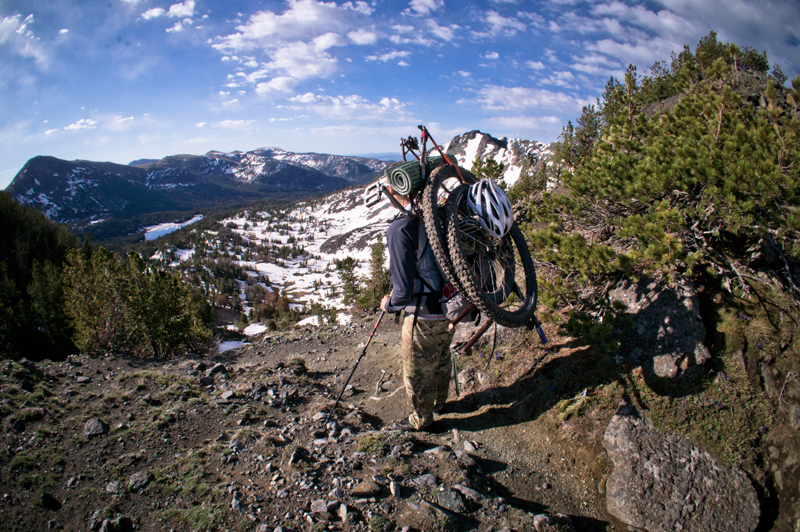 Bikes in Wilderness
… aka the Bikes are Primitive 				Recreation Act
[Speaker Notes: Terrible bill that opens up Wilderness to bikes and other wheeled contraptions at the discretion of land managers.

Check out the Broads action alert on this bill: http://conta.cc/2GkcmNW]
Effective Lobbying
Work mainly with your politicians. Politicians often don’t pay much attention unless you are their constituent.
Handwritten letters beat emails in effectiveness.
Calls and letters are fine, but mentioning a politician by name in LTEs and other widespread media (such as media coverage of a direct action like a rally or speech) may better grab their attention.
When meeting politicians, visit in a group and have a clear & concise written version of your position with relevant research to provide to them and their staff.
Packing town halls has been a very effective strategy to pressure politicians and affect change and give stacks of letters in a public way.
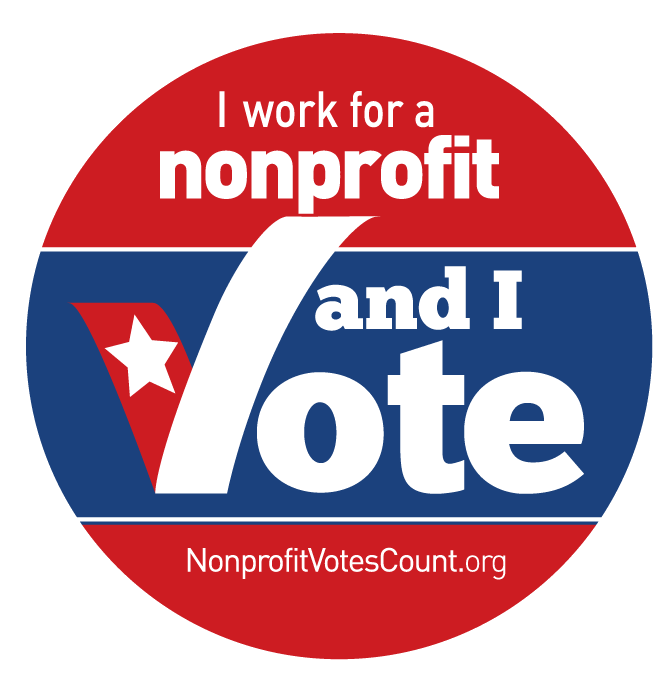 Get out the vote!
Elections and Great Old Broads
Elections and Broads
If Broads is found electioneering, it places our 501(c)(3) status in serious jeopardy.

As a representative of Broads you can fully and passionatelyendorse positions on issues relating to Broads and our mission.

You cannot represent Broads on any occasions where youendorse voting for or against specific candidates for government office. 

Non-governmental offices such as local energy cooperatives are fair game!
Election Do’s and Don’ts
DO expose and question politician’s positions on public land issues
DO register all people regardless of their positions to vote 
DO NOT endorse voting for or against a specific candidate for government office  as a representative of Broads.

DO organize candidate forums and questionnaires, giving candidates totally equal opportunities to attend and respond
DO attend town halls and hold politicians accountable for their actions
DO NOT invite an individual candidate to speak to your group alone.

PLEASE DO participate in endorsing candidates you care about as a citizen and as a member of other groups you align with, just never as representative of Broads
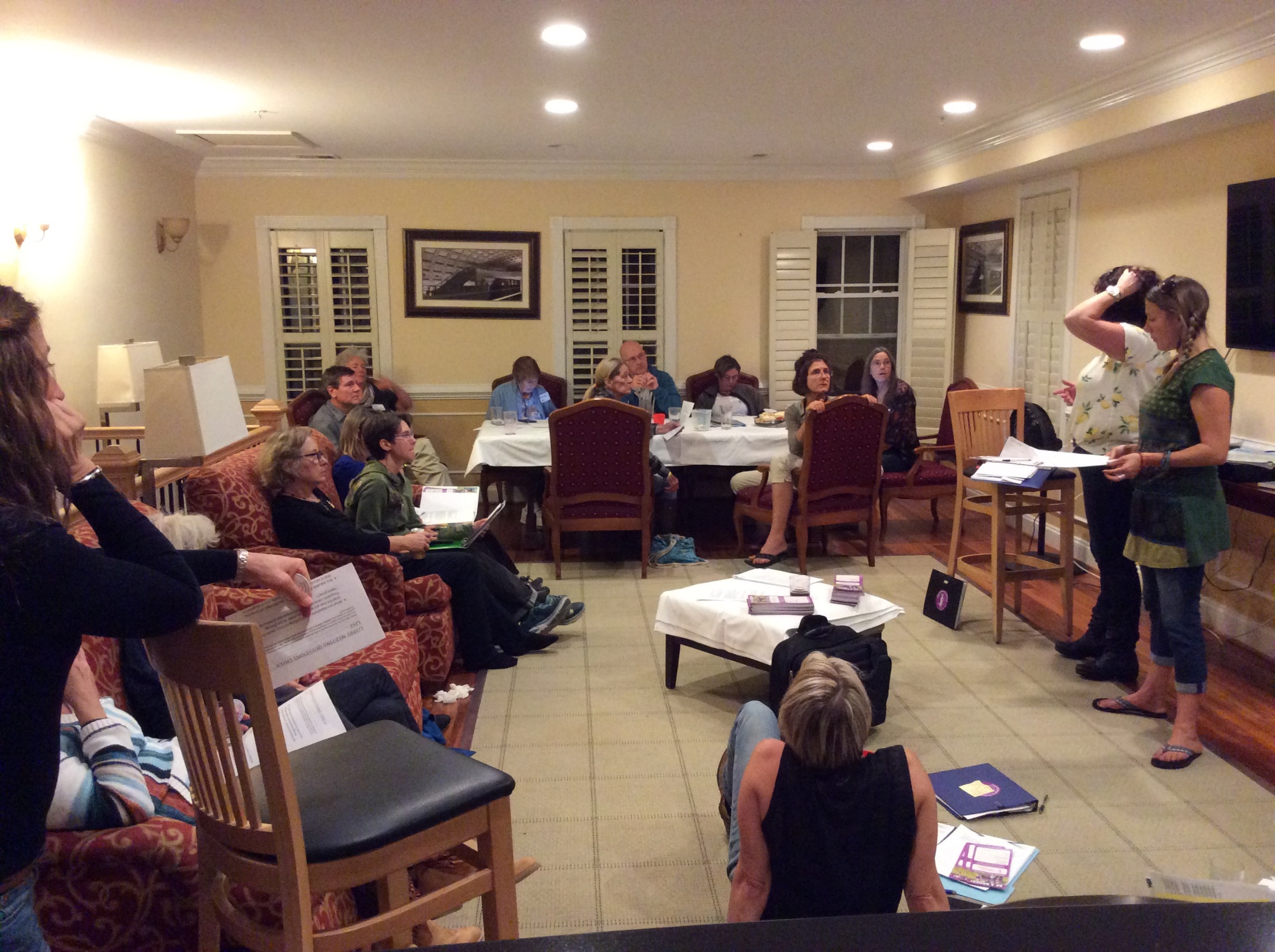 Thank You!
Lionel Di Giacomo, lionel@greatoldbroads.orgResearch and Advocacy Associate
Carrie King, carrie@greatoldbroads.orgAssociate Director
[Speaker Notes: Picture from Broads DC Broadwalk 2017]